ESCABIOSIS
(LA SARNA HUMANA)
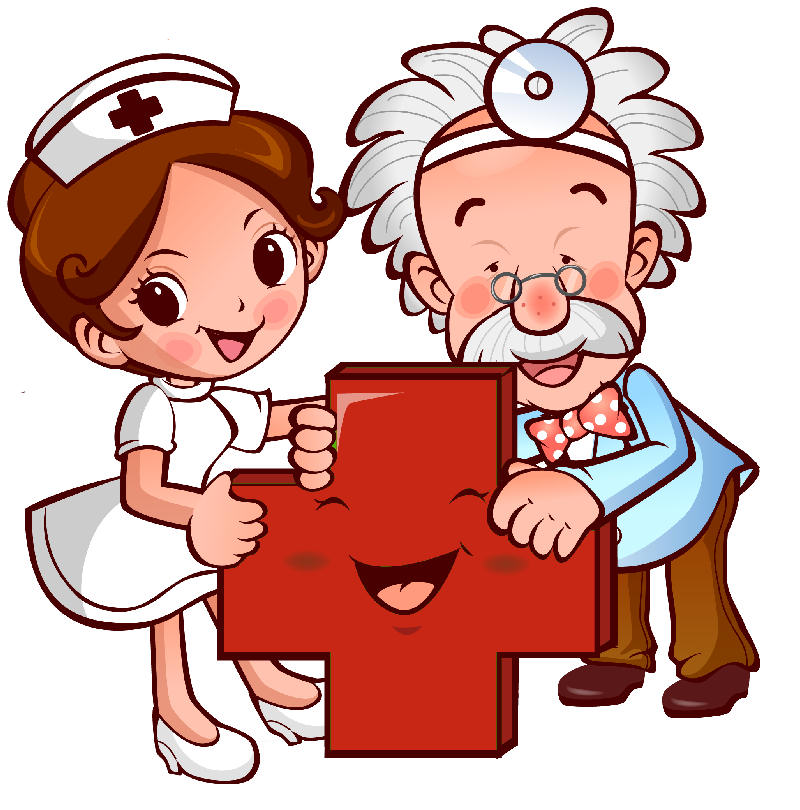 ¿QUE ES?
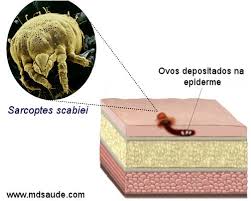 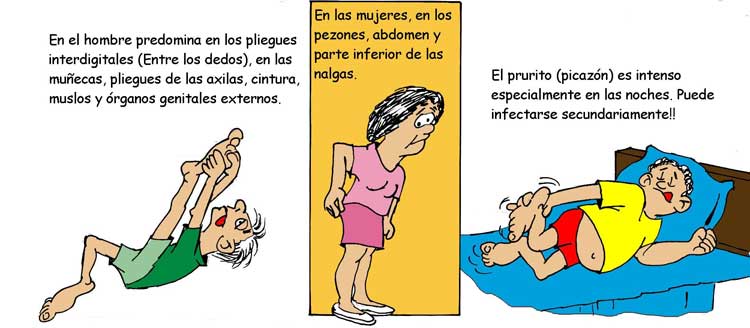 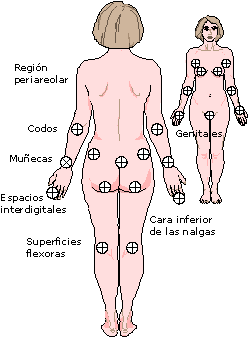 TRATAMIENTO
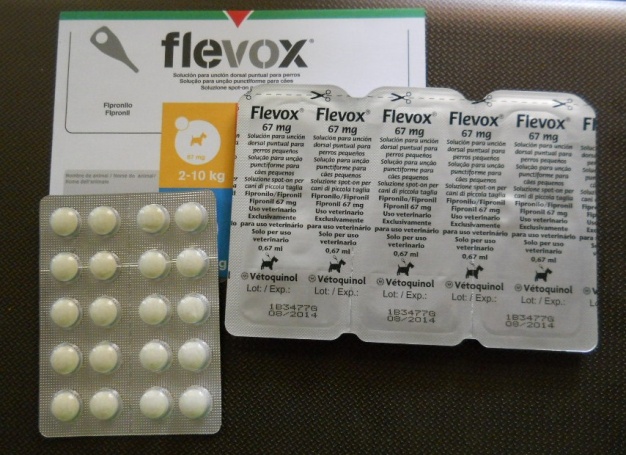 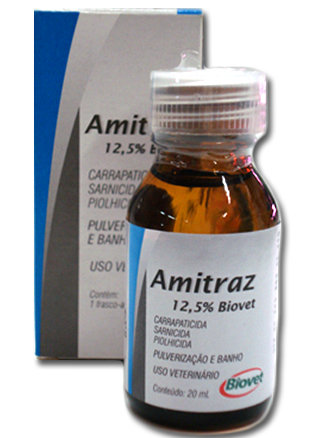 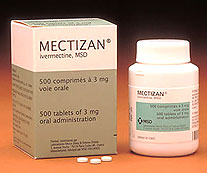 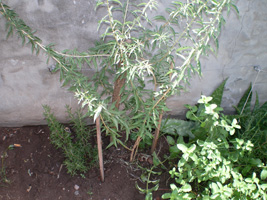 CAUSAS
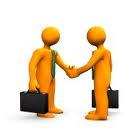 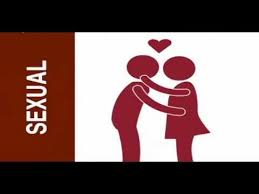 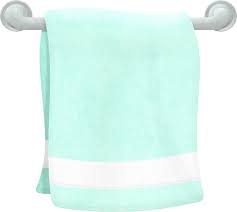